СПбГУ:		Расширяя ПРАВА 		научно-педагогического		работника
Санкт-Петербург 
2018
Цели университета
СПбГУ с 2009 года устанавливает и реализует дополнительные права НПР с целью:

создания максимально комфортных условий для раскрытия и использования потенциала работника  в интересах повышения конкурентоспособности;

достижения баланса прав и обязанностей, обеспечивающих равноправие работника и университета как работодателя.
Социальные права
Бессрочный трудовой договор 
Служебное жильё
Софинансирование СПбГУ
оплаты обучения детей на договорной основе
оплаты полиса ДМС за счёт средств СПбГУ;
путевок на базы отдыха СПбГУ
Специальные льготы Почетным профессорам СПбГУ
spbu.ru/dms
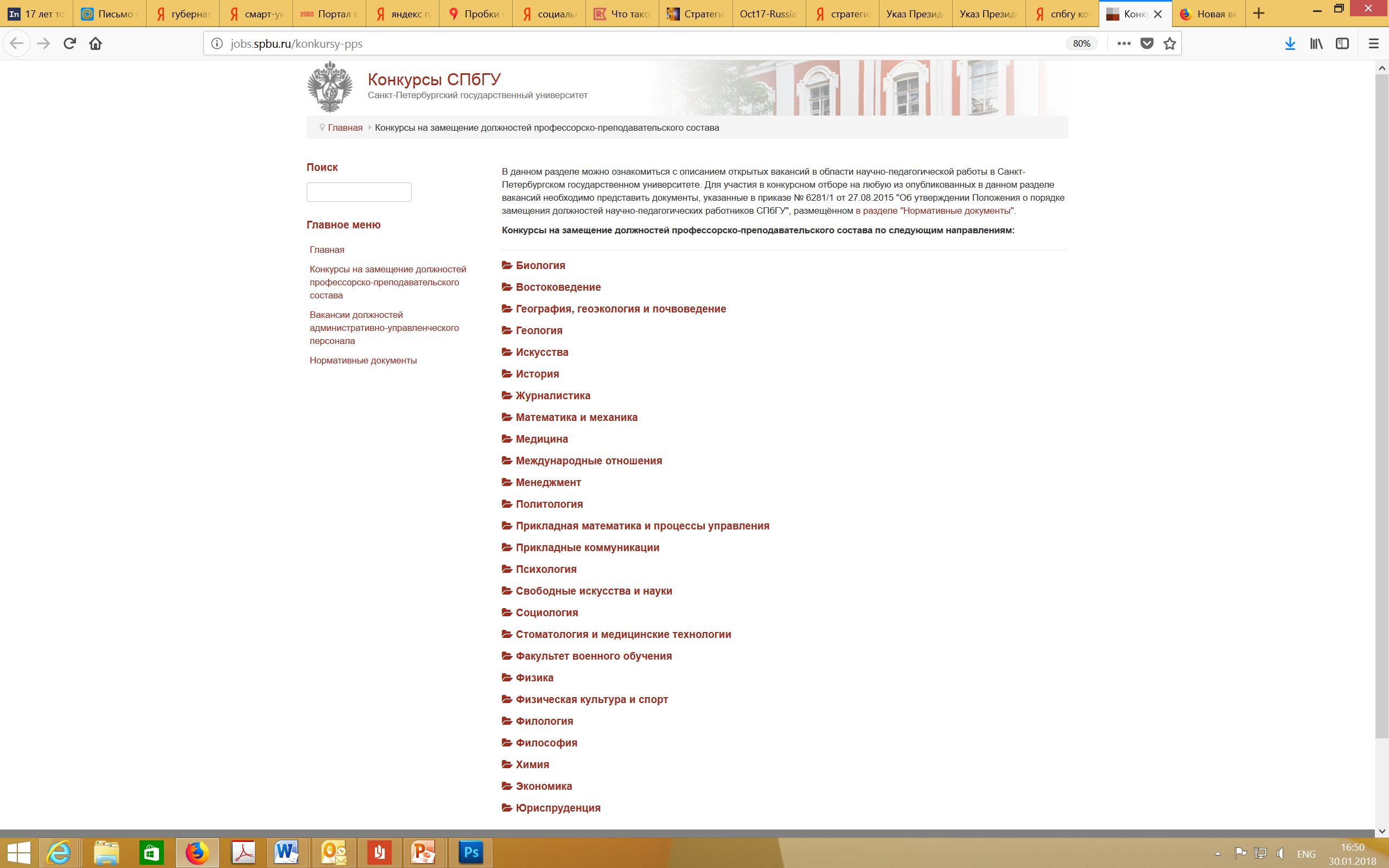 Портал СПбГУ
ДМС
Вам предоставляется возможность застраховать себя по программам ДМС. Приобретая полис, работник заключает со страховой компанией двухсторонний индивидуальный договор. 
С программами ДМС «Базовая» и «Базовая плюс» можно ознакомиться в приложениях.
Условия приобретения полиса ДМС
Прислать заявку на электронный адрес члена Социальной комиссии Профкома сотрудников СПбГУ
Оформить заявление на компенсацию частичной стоимости полиса ДМС по форме
Размер компенсации зависит от общего стажа работы в СПбГУ (срок обучения в СПбГУ, а также в аспирантуре, ординатуре, докторантуре и т. д. не учитывается).
[Speaker Notes: НПР СПбГУ имеет право
претендовать на софинансирование расходов, связанных с оплатой обучения детей, осваивающих основные образовательные программы СПбГУ на договорной основе;
претендовать на получение частичной или полной оплаты полиса ДМС за счёт средств СПбГУ;
претендовать на получение путевок на базы отдыха СПбГУ на льготных условиях;
претендовать (на конкурсной основе) на предоставление служебного жилья.
Почетным профессорам СПбГУ
 не реже одного раза в год выплачивается дополнительная материальная помощь;
оказывается особая поддержка в различных трудных жизненных ситуациях;
безвозмездно предоставляются путевки на санаторно-курортное лечение в расширенном перечне здравниц.]
Самовыдвижение
в  состав
учёных советов 
учебно-методических и научных комиссий ЛЮБОГО (!) факультета;
научно-технических советов ресурсных центров;
диссертационных советов; 
рабочих групп и комиссий
guestbook.spbu.ru/?catid=0&id=5154
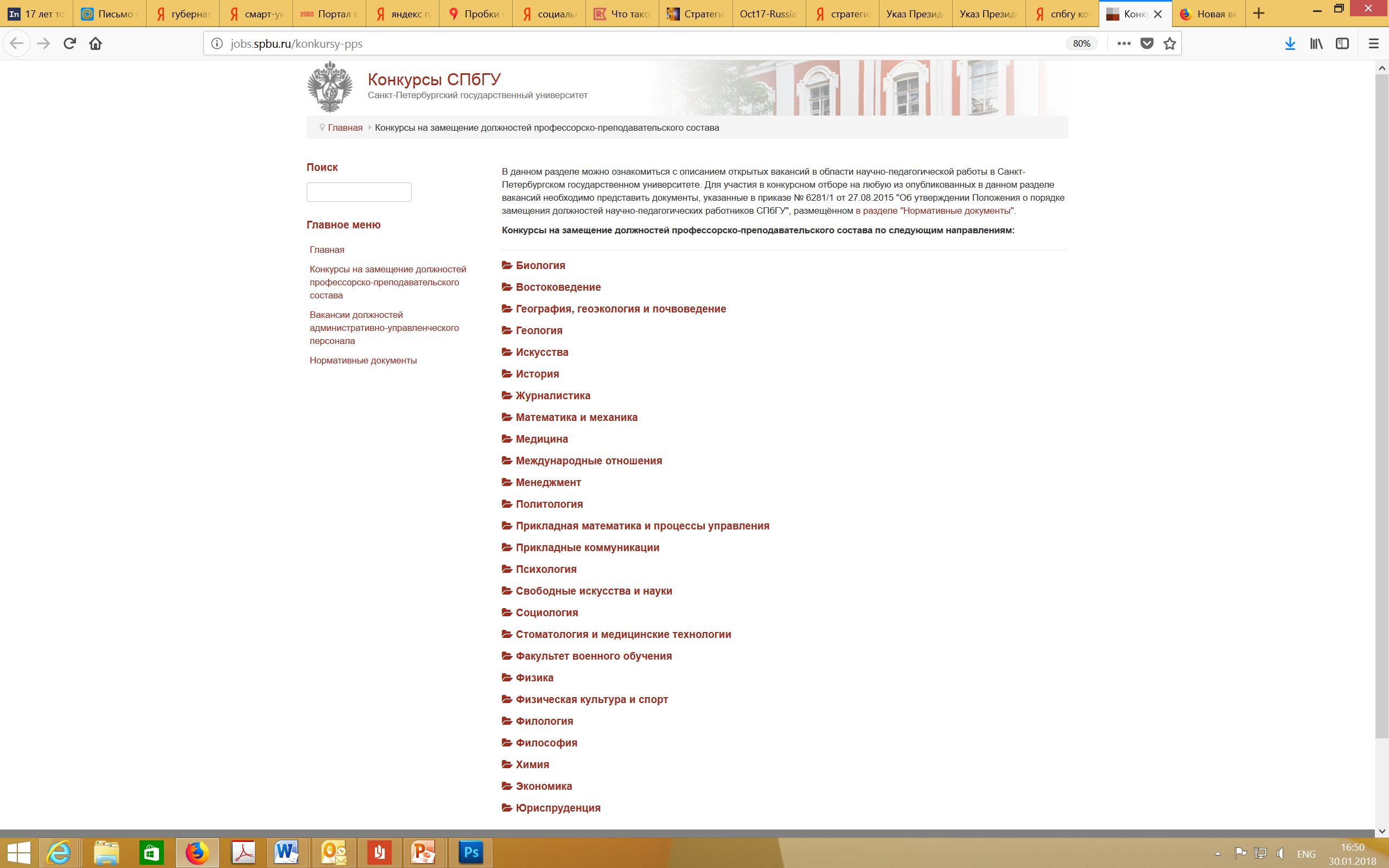 Портал СПбГУ
Виртуальная приемная
Вопрос: Хотелось бы получить разъяснение относительно права преподавателя на самовыдвижение в ученый совет факультета (в первую очередь того, на котором работает преподаватель).
Ответ : Право на самовыдвижение научно-педагогического работника СПбГУ в кандидаты в состав Ученого совета факультета СПбГУ/Ученого совета СПбГУ может быть реализовано в период формирования нового состава ученого совета после издания соответствующего приказа Ректора СПбГУ. Алгоритм самовыдвижения предполагает подачу работником заявления об избрании в состав совета работодателю (соответствующему представителю работодателя). Срок полномочий действующего состава …
Академические права НПР
Разделение академических и административных полномочий.
Самостоятельность в определении
содержания учебных курсов;
учебно-методического 				обеспечения;
технологий преподавания;
тематики исследований;
Право на внешнюю экспертизу. 
Доступ к ресурсам 
Научный парк
Электронные информационные ресурсы
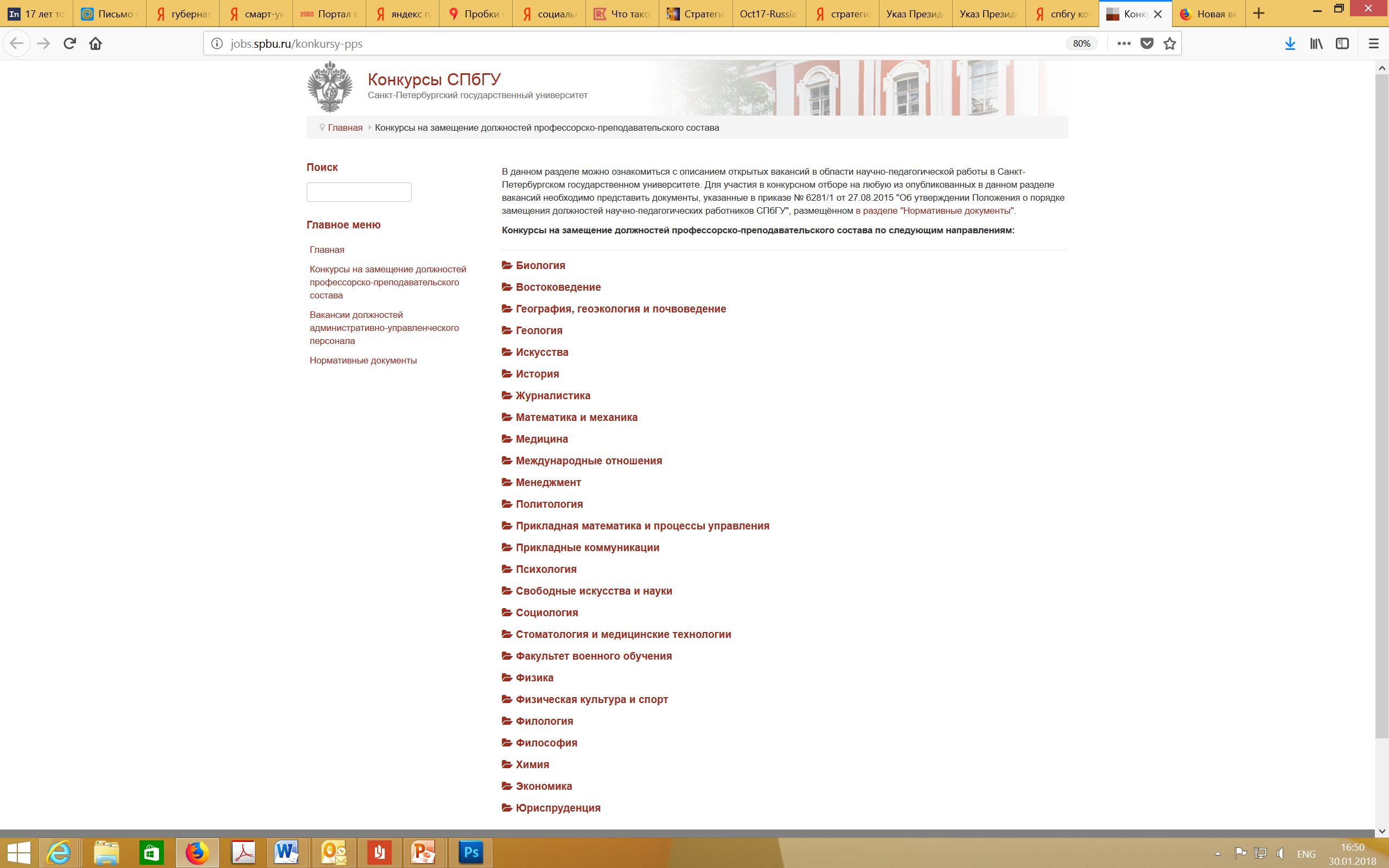 Портал СПбГУ
Перезагрузка
spbu.ru/ osnovnye-prava-nauchno-pedagogicheskih-rabotnikov
Основные права научно-педагогических работников Санкт-Петербургского государственного университета 
Основные права научно-педагогических работников Санкт-Петербургского государственного университета формируются из прав, прямо предусмотренных в федеральном законодательстве, и тех дополнительных прав, которые появились в нашем Университете в соответствии с Уставом и локальными актами СПбГУ. 
Правами, вытекающими из норм федерального законодательства, формально в равной мере наделены научно-педагогические работники всех вузов России. Например, научно-педагогические работники всех вузов имеют право бесплатно пользоваться библиотеками и электронными информационными ресурсами своего вуза. Но равны ли эти права? Ведь фонды этих библиотек и объемы электронных информационных ресурсов зависят не только от масштабов организации, но и от политики руководства в отношении их содержания и потребности расширения…
Права при замещении должностей
На полноту информации о должности, в том числе об уровне оплаты труда
На видеозапись конкурсных процедур и доступ к ней
На выступления на ученых советах
На предложение о проведении всеми претендентами пробного учебного занятия
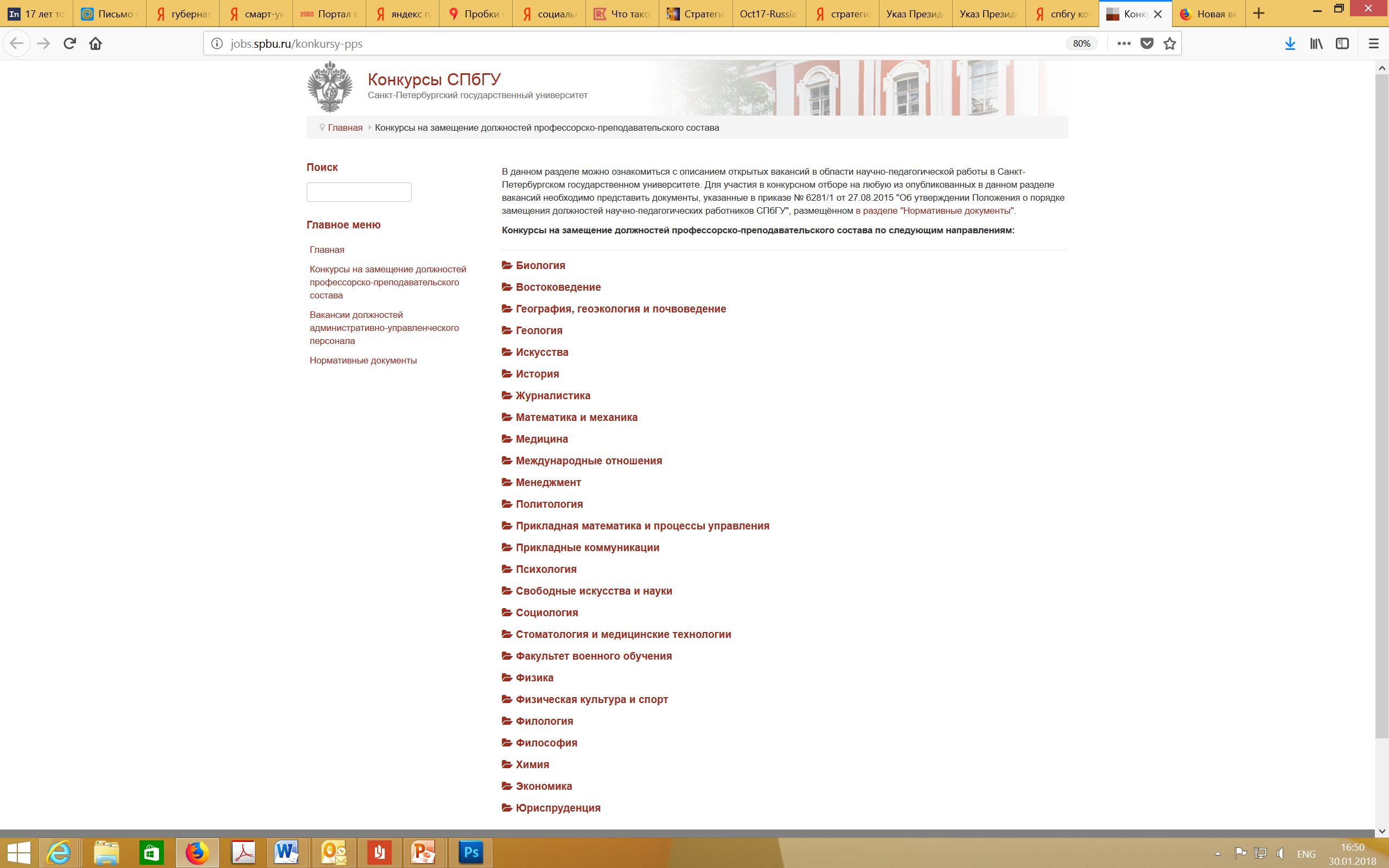 Портал СПбГУ
Конкурсы
jobs.spbu.ru/konkursy-pps
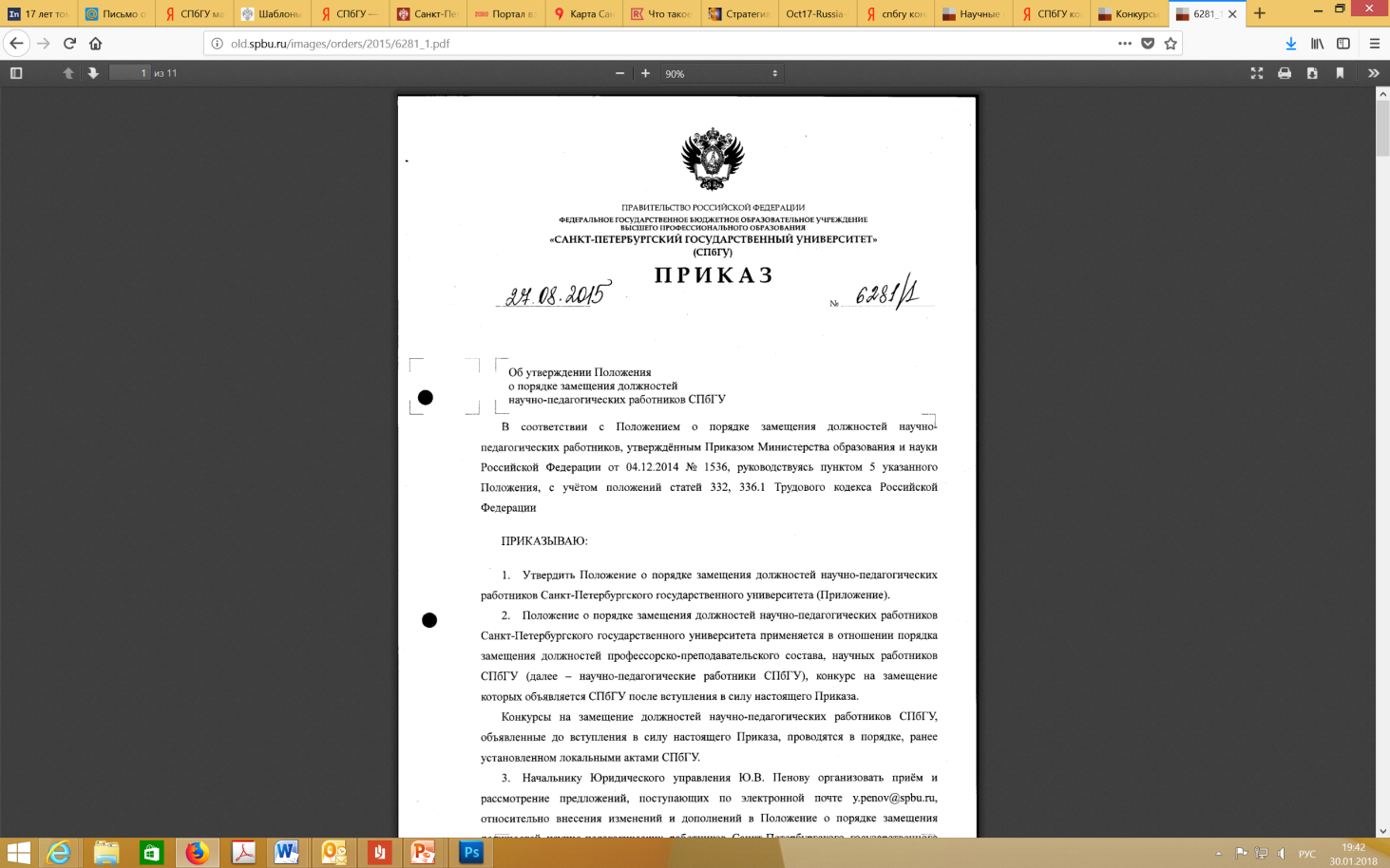 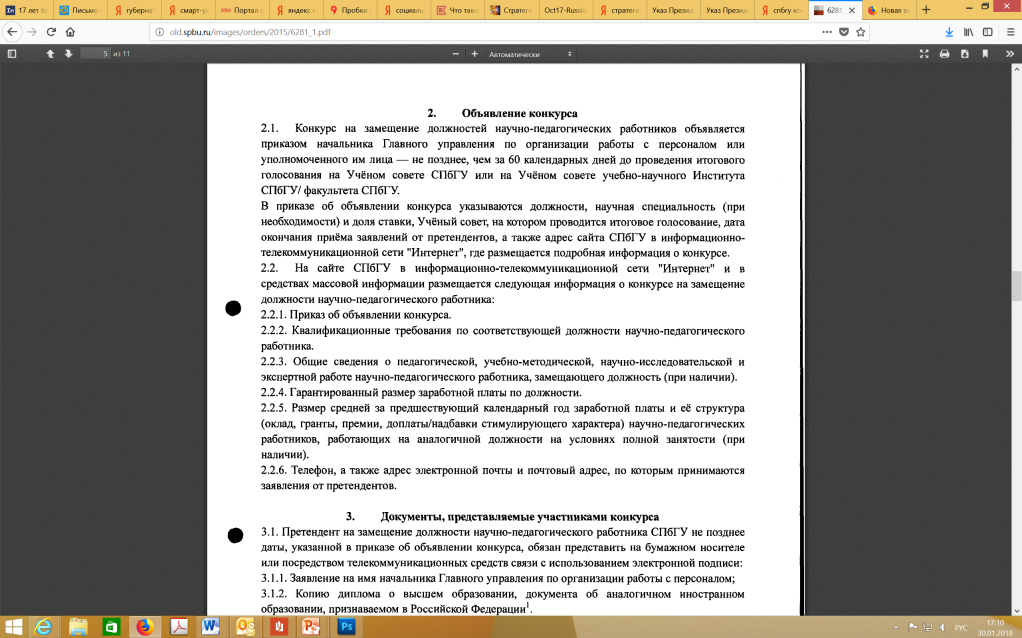 [Speaker Notes: на доступ к полной информации о должности
на видеозапись обсуждения и доступ к ней
на выступление на Ученом совете факультета и университета
на предложение о проведении всеми претендентами пробного учебного занятия
на перенос рассмотрения конкурсного вопроса на заседание учёного совета университета (при наличии обстоятельств, которые ставят под сомнения объективность рассмотрения иными коллегиальными органами);]
Конкурсы СПбГУ
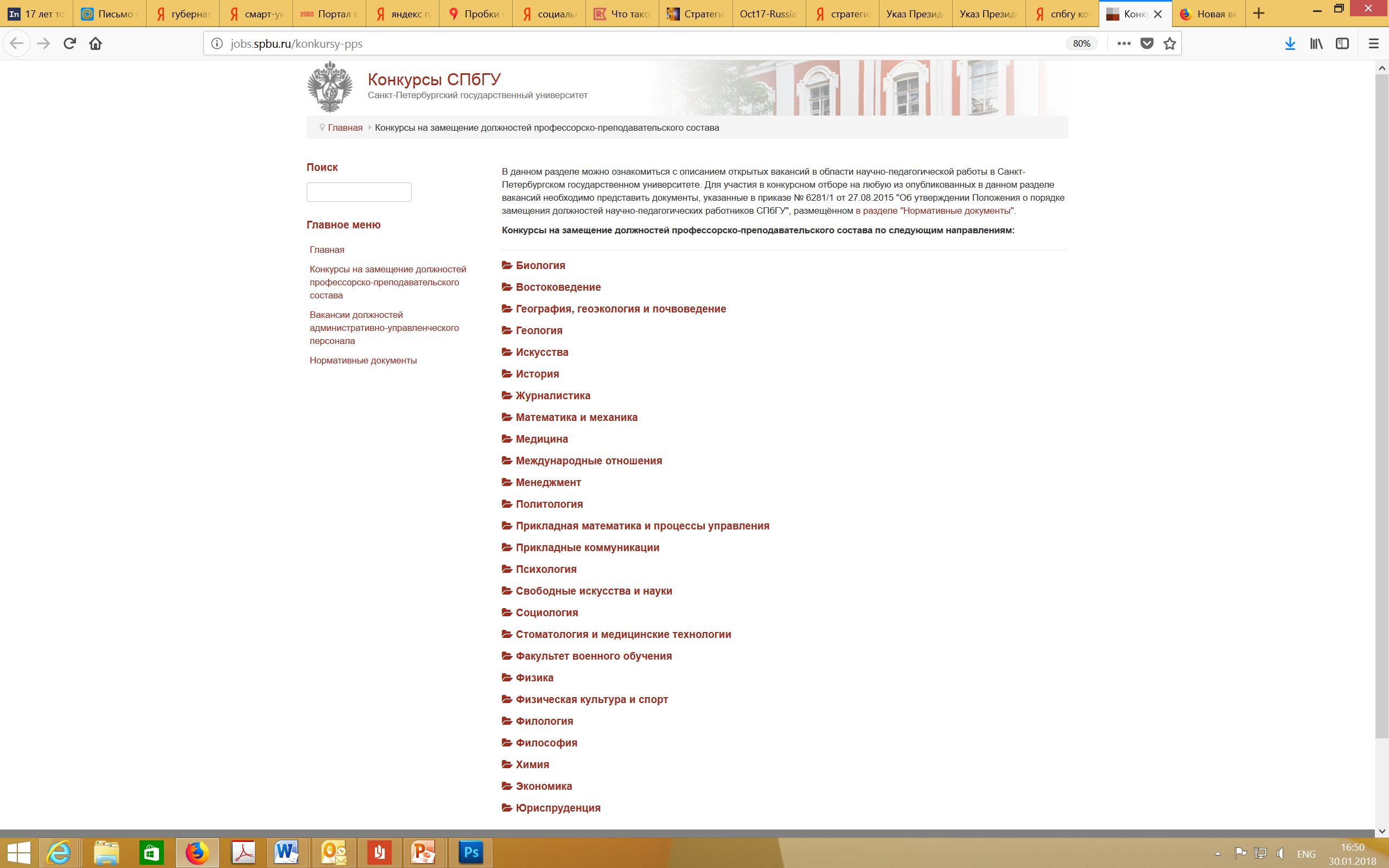 Портал СПбГУ
Наука
Финансирование
Исследований
Создания новых лабораторий
Проведения конференций
Академической мобильности
Оплаты публикаций
Приглашения постдоков
Доплаты за публикационную активность
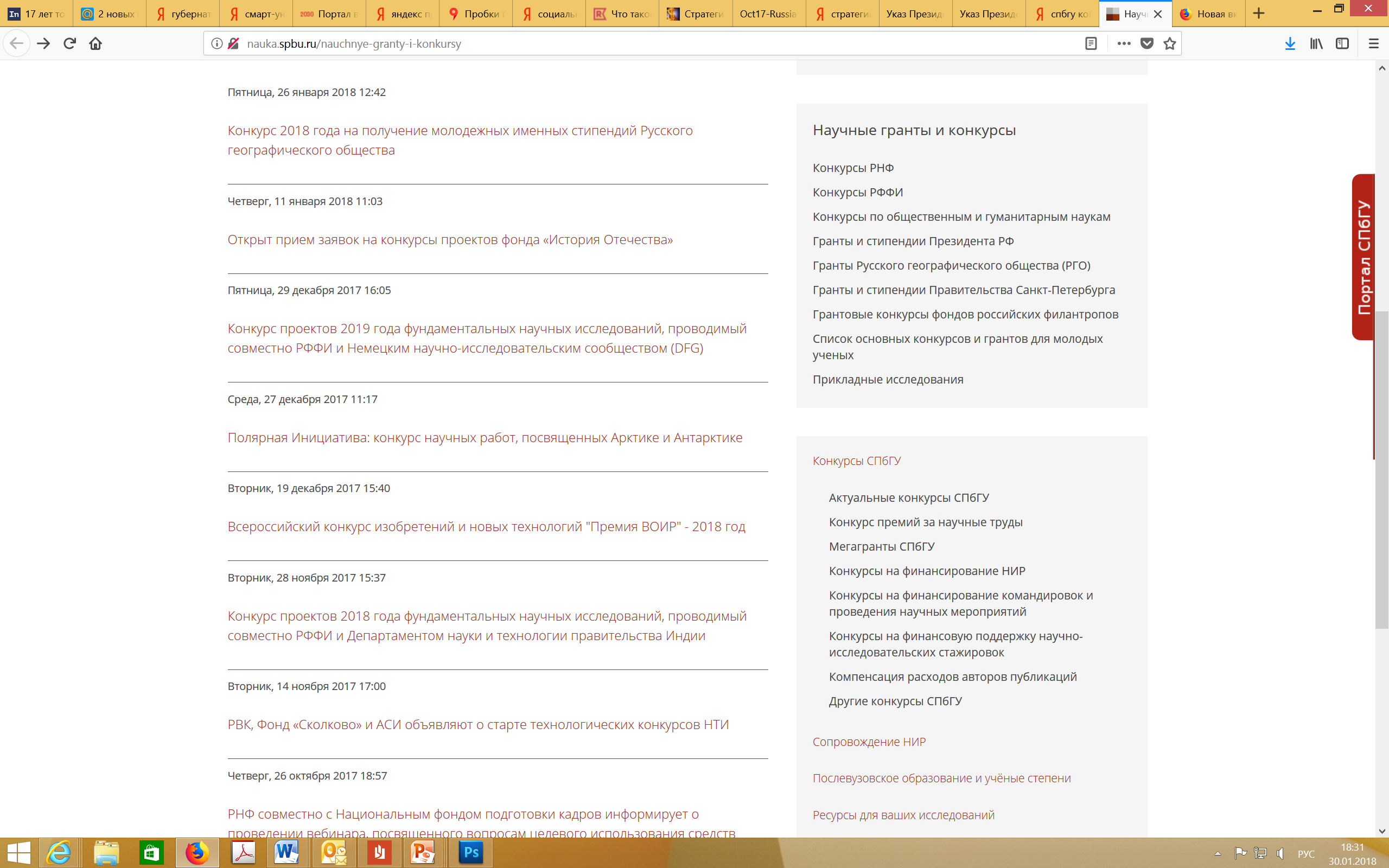 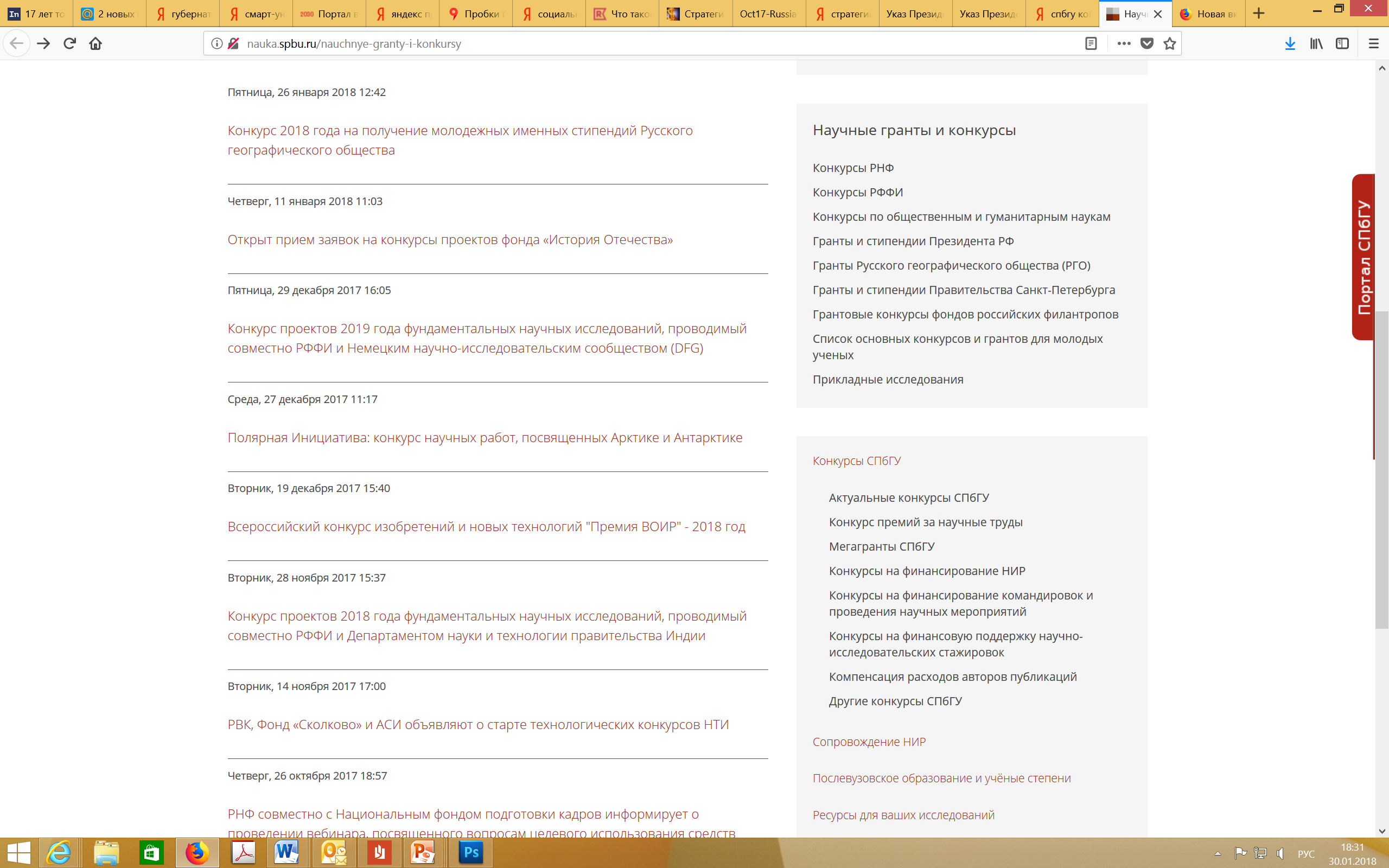 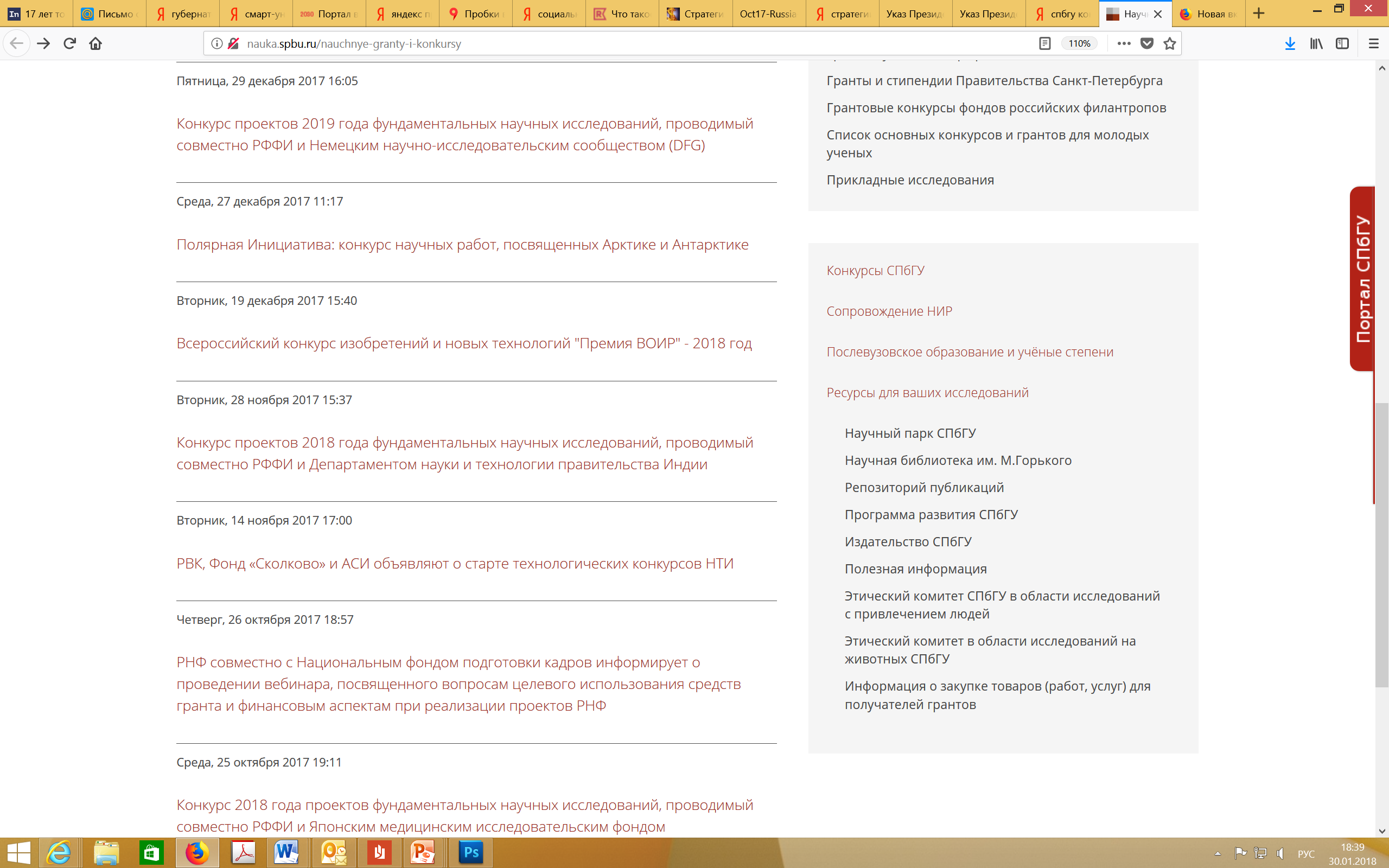 [Speaker Notes: фундаментальных и прикладных научных исследований; 
организации конференций; 
участия в научных конференциях;
экспедиций и стажировок;
приглашения постдоков
оплаты публикаций в журналах, индексируемых в WoS и Scopus;
доплат за публикационную активность;]
Трудовые права
Бессрочный трудовой договор 
Работа по договору ГПХ
Дифференциация должностей
Старший преподаватель-практик
Доцент-практик
Профессор-консультант
[Speaker Notes: с учетом особенностей квалификации, навыков и личных склонностей работников:
«Старший преподаватель-практик»,
	«Доцент-практик»
не связаны с обязанностью вестинаучно-исследовательскую деятельность 
«Профессор-консультант»
со сниженным объемом учебной нагрузки,
режимом неполной занятости;
Работа на основании договора ГПХ
Возможность заключения бессрочного
       (на неопределенный срок) трудового договора.]
Гарантии соблюдения прав
Общественные обсуждения
Предложения по изменению приказов и распоряжений 
Обжалование решений

Для гарантии соблюдения прав работников и обучающихся в Университете создана Комиссия по этике Ученого совета СПбГУ, в которую может обратиться любое лицо в случае если считает, что в отношении него нарушены этические нормы, по которым живет Университет.
http://forum.spbu.ru
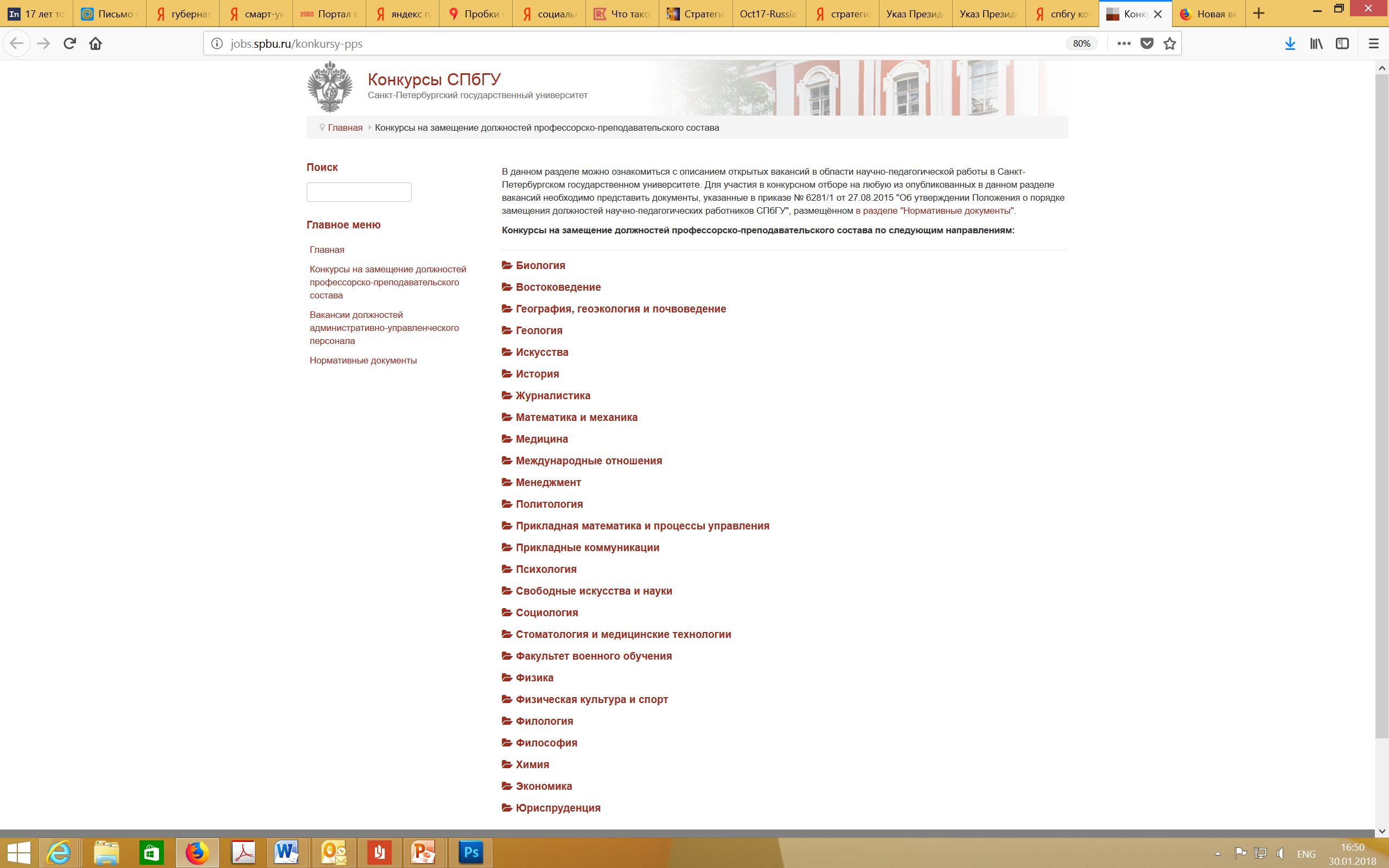 Портал СПбГУ
Общественное обсуждение
Уважаемые посетители!
В этом разделе портала СПбГУ мы предлагаем вам принять участие в обсуждении тем, важных для всего Университета. Мы уверены, что в принятии решений по таким вопросам должны быть учтены мнения и предложения всех универсантов.
На данный момент к обсуждению предлагаются следующие темы:
Обсуждение вопросов образовательной деятельности
Обсуждение хозяйственных вопросов
Обсуждение кадровых вопросов
Обсуждения по другим темам
[Speaker Notes: НПР имеет право
направлять предложения по изменению приказов и распоряжений должностных лиц Санкт-Петербургского университета;
участвовать в общественных обсуждениях проектов локальных актов университета;
обжаловать приказы и распоряжения должностных лиц; 
обжаловать решения учебно-методических и научных комиссий;
обратиться в комиссию по этике Ученого совета СПбГУ в случае, если считает, что в отношении него нарушены этические нормы, по которым живет Университет.]
Открытый университет
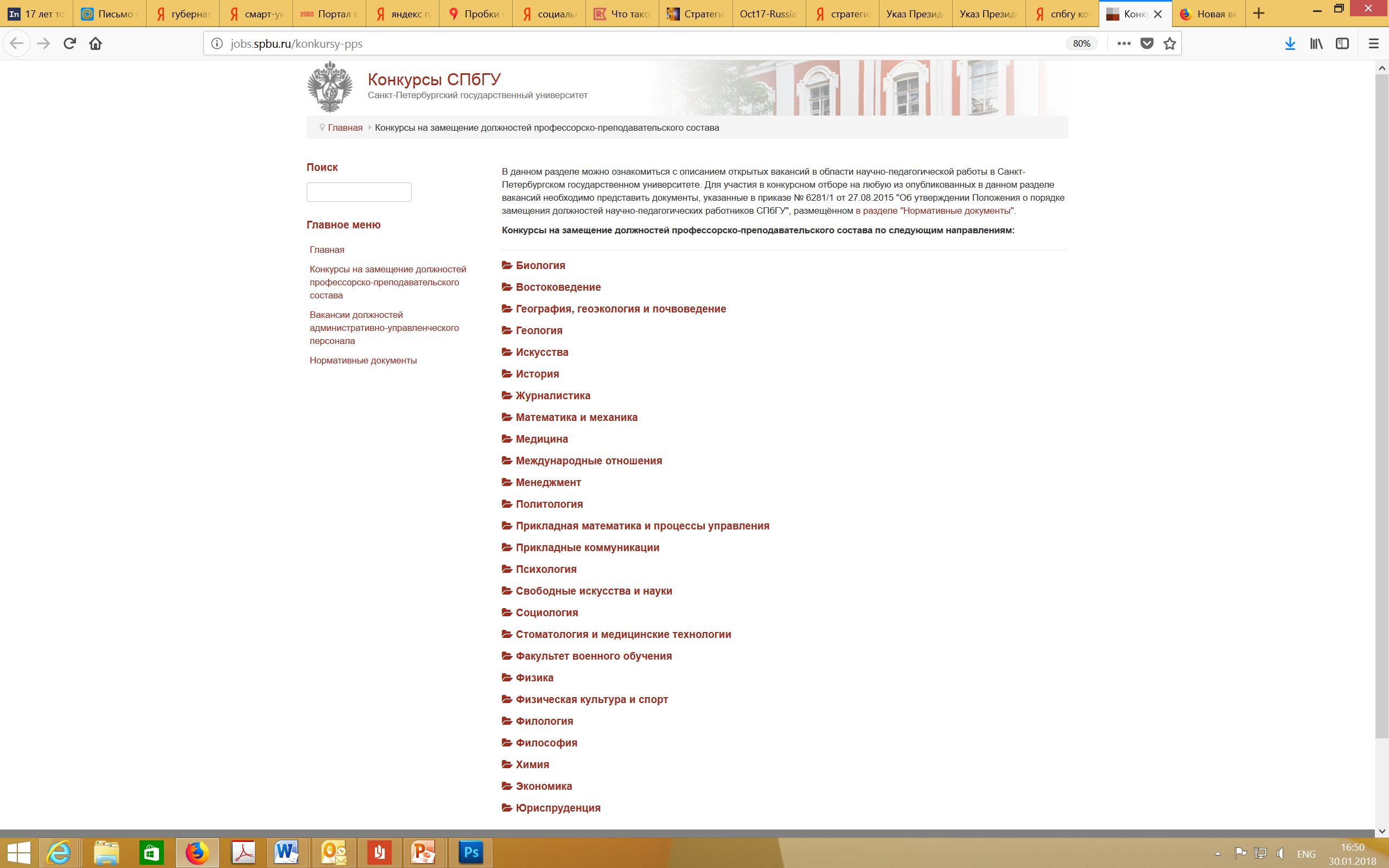 Портал СПбГУ
Открытый университет
Материалы Ученого совета
Материалы ректорских 				совещаний
Материалы приема граждан

Виртуальная приемная
guestbook.spbu.ru/?catid=0&id=5154
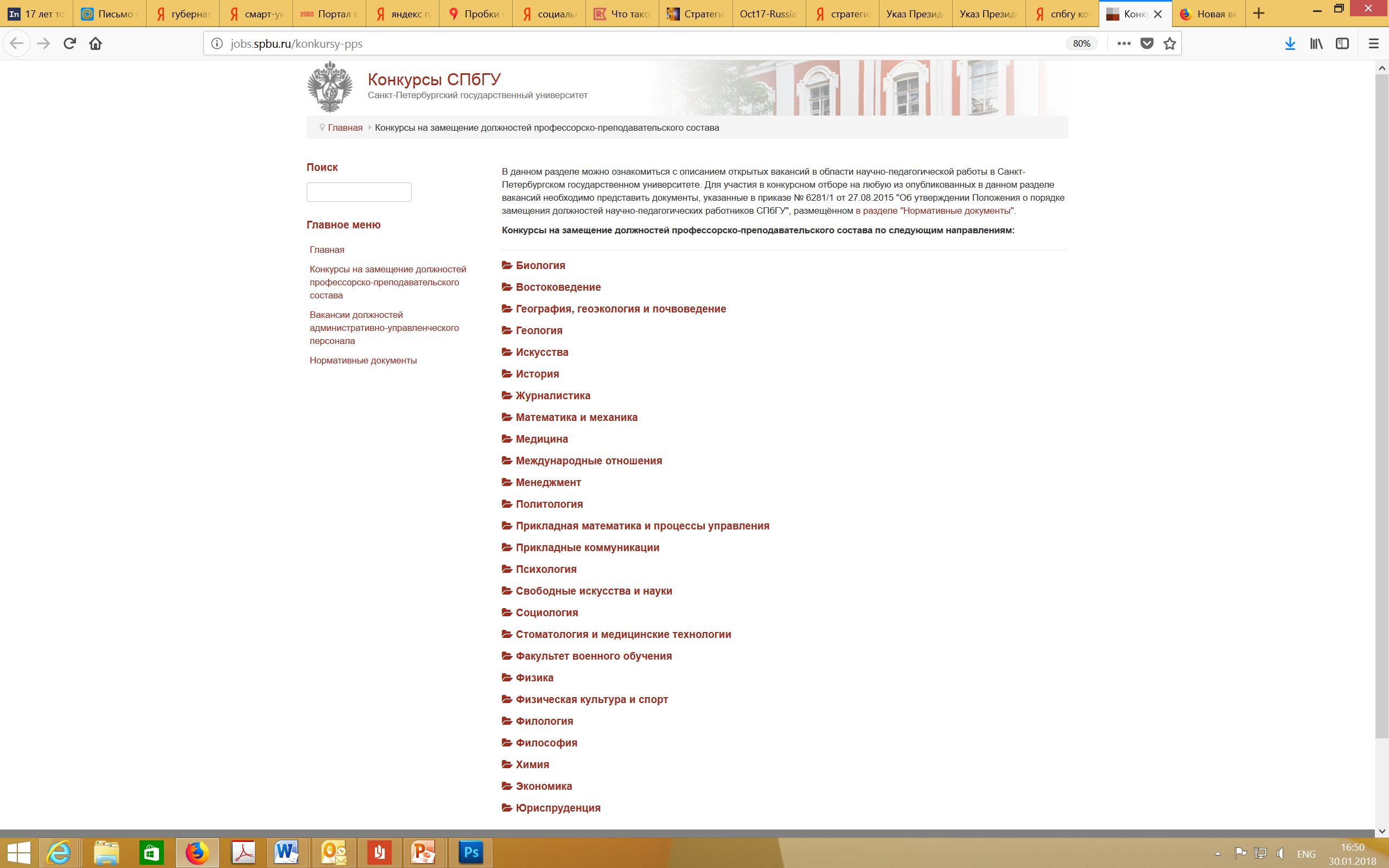 Портал СПбГУ
Виртуальная приемная
spbu.ru/openuniversity
Материалы приема граждан
23 января 2018 
9 января 2018
26 декабря 2017
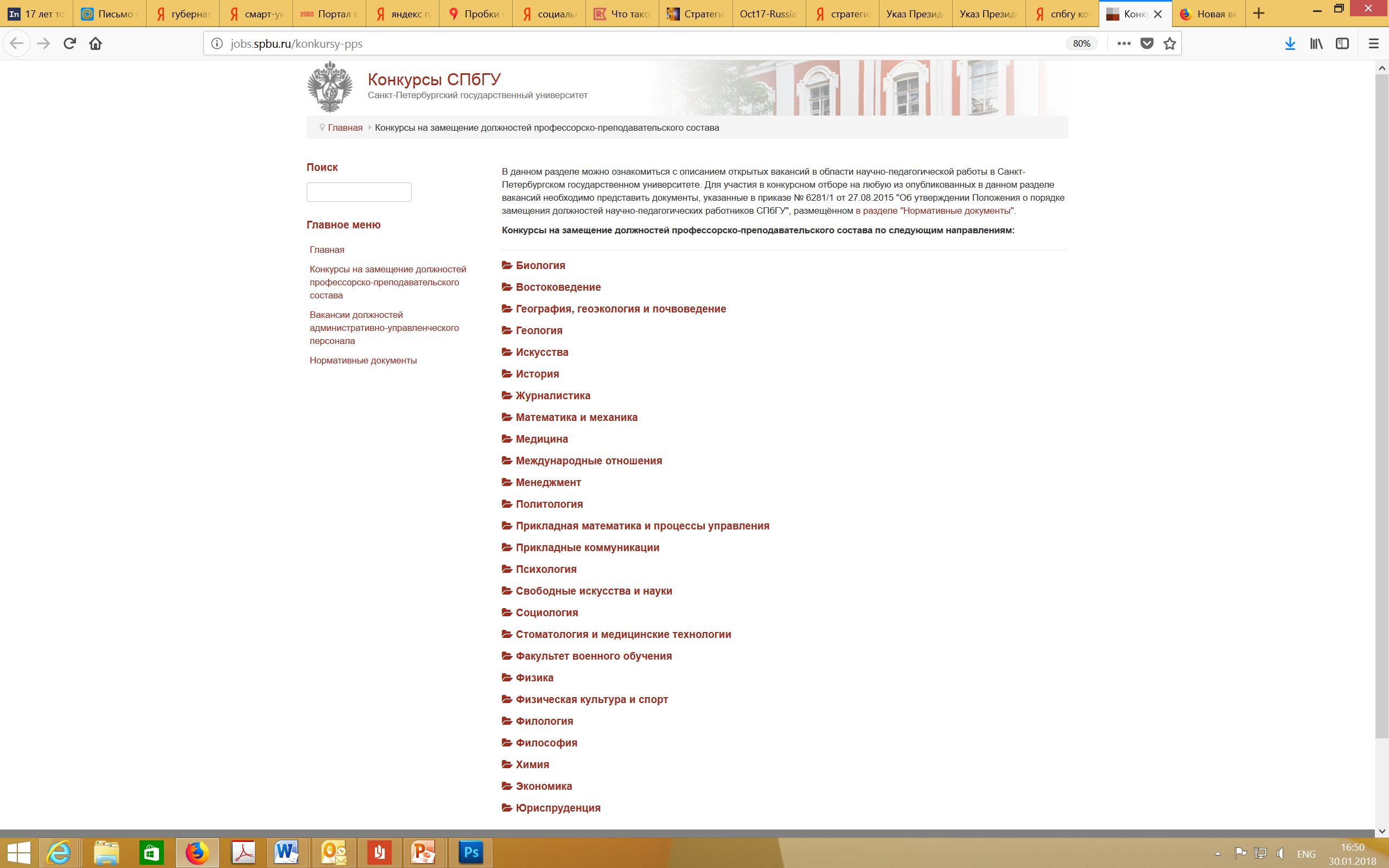 Портал СПбГУ
Открытый университет
spbu.ru/openuniversity
Ректорские совещания
22 января 2018
15 января 2018
25 декабря 2017
Задать вопрос
Ответы на обращения
Результаты обращений
Сообщить о находке
Благодарю за внимание!